Annotations Guidelines Images
Glossary for all the different events identified in the TUH EEG Corpus
Multiple Eyeblinks (Eye fluttering?)/gluster_volume/data/isip/data/tuh_eeg_seizure/work/second_pass_set/edf/01_tcp_ar/030/00003005/s004_2010_06_18/ 030/00003005_s004_t001.edf
Eye Blink (Single events)/gluster_volume/data/isip/data/tuh_eeg_seizure/work/second_pass_set/edf/01_tcp_ar/030/00003005/s004_2010_06_18/ 030/00003005_s004_t001.edf
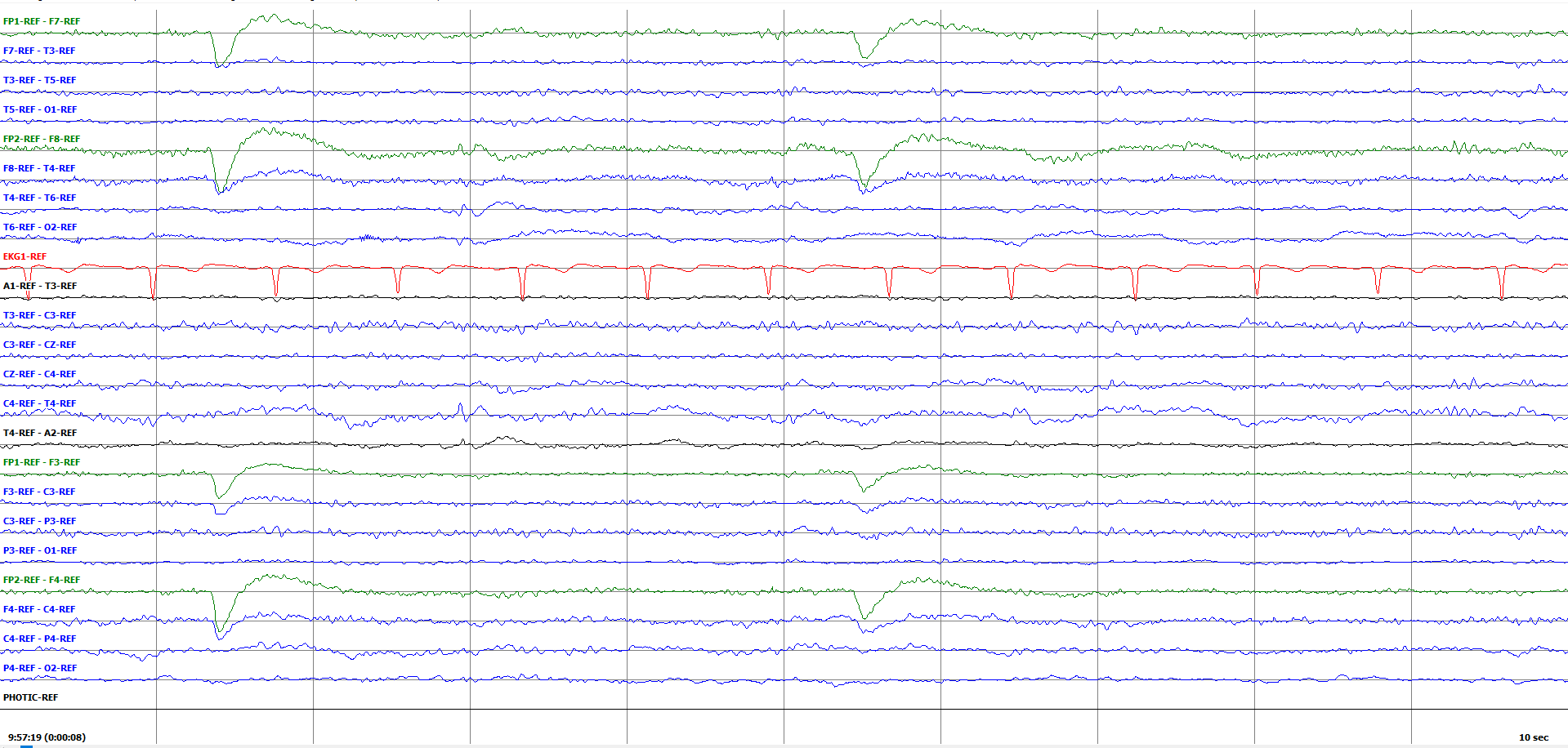 EMG artifact (T6-O2)/gluster_volume/data/isip/data/tuh_eeg_seizure/work/second_pass_set/edf/01_tcp_ar/030/00003005/s004_2010_06_18/ 030/00003005_s004_t001.edf
Electrode Movement***/gluster_volume/data/isip/data/tuh_eeg_seizure/work/second_pass_set/edf/01_tcp_ar/030/00003005/s004_2010_06_18/ 030/00003005_s004_t001.edf
Electrostatic /gluster_volume/data/isip/data/tuh_eeg_seizure/work/second_pass_set/edf/01_tcp_ar/030/00003005/s004_2010_06_18/ 030/00003005_s004_t001.edf
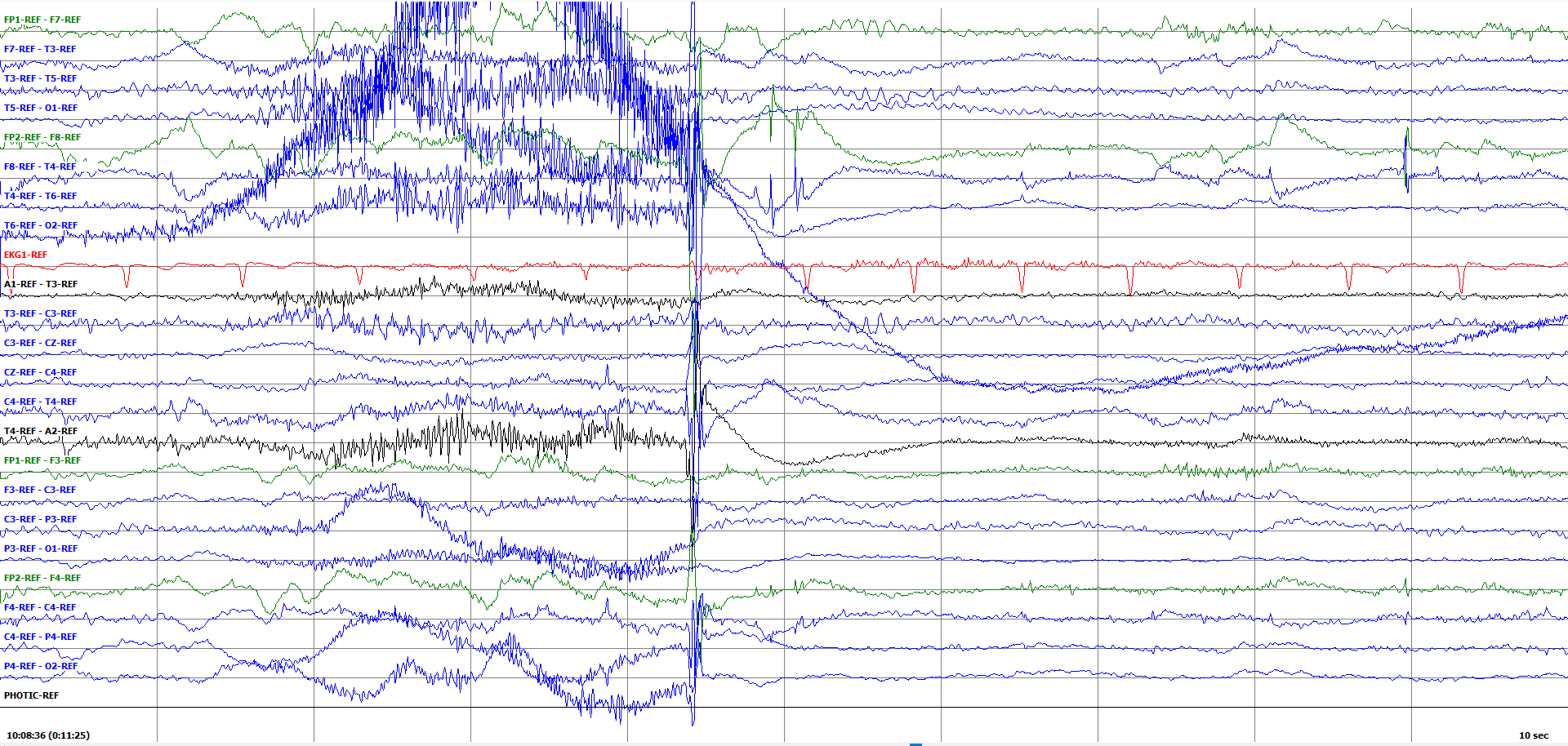 Jerking (myoclonous)/gluster_volume/data/isip/data/tuh_eeg_seizure/work/second_pass_set/edf/01_tcp_ar/030/00003005/s004_2010_06_18/ 030/00003005_s004_t001.edf
Lead Artifact/gluster_volume/data/isip/data/tuh_eeg_seizure/work/second_pass_set/edf/01_tcp_ar/030/00003005/s004_2010_06_18/ 030/00003005_s004_t001.edf
Complex Partial (report verified)/gluster_volume/data/isip/data/tuh_eeg_seizure/work/second_pass_set/edf/01_tcp_ar/044/00004456/s012_2014_06_18/00004456_s012_t002.edf
K compex followed by sleep spindle. I don’t really like this example, the K-complex is tied into something else. The vertex wave is good though./gluster_volume/data/isip/data/tuh_eeg_seizure/work/second_pass_set/edf/01_tcp_ar/034/00003437/s006_2014_10_20/00003437_s006_t003.edf
Tonic Clonic seizure (report verified)/gluster_volume/data/isip/data/tuh_eeg_seizure/work/second_pass_set/edf/01_tcp_ar/006/00000630/s002_2003_05_28/00000630_s002_t001.edf
Breach Rhythm (report verified)/gluster_volume/data/isip/data/tuh_eeg_seizure/work/second_pass_set/edf/01_tcp_ar/077/00007793/s001_2011_05_27/00007793_s001_t000.edf
Pretty sure we annotated this as a FNSZ with breach on top /gluster_volume/data/isip/data/tuh_eeg_seizure/work/second_pass_set/edf/01_tcp_ar/077/00007793/s001_2011_05_27/00007793_s001_t000.edf
Chewing (report verified)/gluster_volume/data/isip/data/tuh_eeg_seizure/work/second_pass_set/edf/01_tcp_ar/019/00001981/s007_2015_03_30/00001981_s007_t003.edf
Slow alpha waves of youth (check age of patient)pt is 41, this is just alpha rhythm./gluster_volume/data/isip/data/tuh_eeg_seizure/work/second_pass_set/edf/01_tcp_ar/023/00002322/s005_2013_09_19/00002322_s005_t000.edf
Posterior Dominant Rhythm normal EEG/gluster_volume/data/isip/data/tuh_eeg/v1.2.0/edf/01_tcp_ar/150/00015029/s001_2016_10_12
Alpha Waves of Youth (17 yo male)/gluster_volume/data/isip/data/tuh_eeg/v1.2.0/edf/01_tcp_ar/140/00014017/s001_2016_02_01
K Complex/gluster_volume/data/isip/data/tuh_eeg/v1.2.0/edf/01_tcp_ar/113/00011362/s002_2016_05_04
Sleep Spindle/gluster_volume/data/isip/data/tuh_eeg/v1.2.0/edf/01_tcp_ar/113/00011362/s002_2016_05_04
K-Complex + sleep spindlegluster_volume/data/isip/data/tuh_eeg/v1.2.0/edf/01_tcp_ar/113/00011345/s004_2016_07_19
Vertex Wave/gluster_volume/data/isip/data/tuh_eeg/v1.2.0/edf/01_tcp_ar/113/00011345/s004_2016_07_19